İdrar Analizi
İdrar testleri niçin yapılır? Örnekler nasıl toplanır?
Genel olarak organizma, özelde üriner sistem hakkında bilgi verir. 
Hastalığın tanısına (infeksiyon, böbrek hastalığı) yardımcı olur.
Hastanın takibinde, tedavinin izlenmesinde( örn DM, böbrek hast. , üriner İnfeksiyon) anlamlıdır.
İdrar analizlerinde kullanılacak örnekler spot idrar örnekleri ya da 24 saatlik idrar örnekleri olabilir. Bazı analizler için 24 saatlik idrar örneğine koruyucu borik asit, HCl,sodyum karbonat gibi koruyucular eklenmelidir.
Sabah ilk idrarı
Rutin idrar analizi için tercih edilen en
konsantre ve asidik idrardır. Özellikle hücrelerin
değerlendirilmesi, nitrit, protein ve bilirubin tayini için uygundur.
İdrar Analizi Niçin Yapılır?
Birçok hastalık erken dönemde idrarda anormal madde ölçümleriyle teşhis edilir. Anormallikler idrarda glukoz, protein, bilirubin, eritrosit,  lökosit, kristaller ve bakteri gibi bileşenlerin anlamlı derecede artışı ile olur. Bunlar oluşur çünkü:
Kanda artmış atılması gereken madde vardır ve vücut bunları idrarla boşaltıp azaltmak istemektedir.
Böbrek hastalıklarında böbreğin filtreleme gücü azalır veya,
Enfeksiyon gibi durumlarda idrarda bakteri üreyebilir.
Tam bir idrar analizi üç farklı test aşamasından oluşur:
Fiziksel (makroskobik)inceleme :İdrar rengi, konsantrasyonu, pH, miktar  ve berraklığı değerlendirilir.
Kimyasal inceleme :hastalıklar ve sağlıkla ile ilgili bilgi veren  maddelerin (glukoz, protein, ketonlar, nitrit, bilirubin, ürobilinojen  gibi) kimyasal olarak ölçümüdür.
Mikroskobik inceleme : İdrardaki hücre tiplerini(eritrosit, lökosit, epitel hücresi), silendirleri,kristalleri ve bakteri,mukus diğer bileşenlerin  tanımlanıp değerlendirilmesidir.  
İdrar Kültürü (gerekirse):
İdrar,böbreklerde oluşan,üreterlerden geçip mesanede toplanan ve üretra yoluyla dışarı atılan bir sıvıdır.
Sağlıklı yetişkin bireylerde idrar, steril ve berraktır, karakteristik kokusu vardır. Çözünmüş bileşiklerin yanında, hücresel parçalar, proteinöz atıklar ve kristaller içerir. 
Sağlıklı bireyler, yeterli bir homeostazda günde yaklaşık 1500ml idrar çıkarır. İdrar miktarındaki değişiklikler, günde 100mL den azsa anüri, 400 mL den azsa oligüri, 2L den fazlaysa poliüri olarak tanımlanır.
Renk, Koku ve Görünüm
Normalde açık sarı renklidir. Konsantre idrarın rengi, koyu kehribardan portakal rengine kadar değişir.
Düşük dansiteli idrar, çok açık renklidir.
Kan, porfirin, bazı ilaçlar idrara kırmızı; metilen mavisi tedavisi ve pseudomonas enfeksiyonu, yeşil-mavi; methemoglobin, alkaptonüri mavi-siyah renklenme görülür.
Bakteriüri, üratlar, fosfatlar bulanık görünümlü, diüretik kullanımı , KBH de soluk renkli görünümlü idrar verir.
     İdrarın genellikle aromatik bir kokusu vardır. Bazı  hastalıklar idrarın  kokusunu değiştirebilir. Örneğin idrar yolu enfeksiyonlarında kötü kokulu idrar görülebilir. Bazı metabolik hastalıklarda da idrar kokusu tanı koydurucu olabilir.
Yoğunluk
Yoğunluk için  normal değerler, sağlıklı yetişkin bireylerde 1.010 - 1.030 g/mL arasında olmakla beraber, bazı laboratuvarlarda farklı değerlerde de olabilmektedir. 
İdrar yoğunluğunun yüksek olması, böbreklerin yeterince düzgün çalışmadığının ve idrara örneği veren kişinin yeterince su içmediğinin ya da vücuttan fazla su kaybedildiğinin belirtisidir.Örnekler:Hipovolemik Şok, İshal, terleme, kusma ile aşırı su kaybedilmesi, bazı böbrek hastalıkları
İdrar yoğunluğunun düşük olması, Örnekler: Şekersiz diyabet, glomerülonefrit, Böbrek yetmezliği
pH(idrar asiditesi)
Normalde pH 4,6-8 arasında değişkenlik gösterir. 
Yüksek proteinli diyet, asidoz, ateş,gut, potasyum eksikliği, bazı ilaçlar (bir grup diüretik) asit idrara;
Vejeteryan diyet, alkaloz, su diürezi,süt ürünleri, bazı ilaçlar( asetazolamid, potasyum sitrat, sodyum bikarbonat gibi)  alkali idrara yol açar.
Kimyasal Testler
Protein, glukoz, keton cisimleri,kan, lökosit esteraz, nitrit, bilurubin, urobilinojen ölçümleri klasik olarak idrarda yapılan kimyasal testlerdir.
Referans Aralıkları
Referans aralıkları hastanın yaşı, cinsiyeti, numunenin ait olduğu nüfus ve test metodu gibi birçok faktöre bağlıdır ve sayısal test sonuçları farklı laboratuvarlarda farklı anlamlara gelebilir.
Normal idrarın kimyasal analizinde
Glukoz yoktur.
Protein (temel olarak albumin) negatiftir.
Yanlış pozitif sonuçlar,
Alkali idrarda (pH> 7.5) dipstick uzun süreiçeride tutulduğunda,
Yüksek konsantrasyonlu idrarda,
Ciddi hematüride,
Penisilin, sulfonamid veya talbutomid gibi ilaçların
kullanımında,
Yanlış negatif sonuçlar;
Dilüe idrarda (dansitesi<1015)
Protein içeriğinin albumin olmadığı veya düşükmoleküler ağırlıklı proteinler olduğu durumlarda

Mikroalbüminüri, günlük albumin atılışının 30-300 mg olduğu durumlardır. Böbrek hastalıklarının tanısında proteinüriden daha duyarlıdır. Diyabetik nefropatinin en erken bulgusudur.
Glukoz
Normalde idrarda glukoz yoktur. Ancak, kan şekeri diyabetli hastalarda olduğu gibi çok yükselirse idrarda glukoz saptanabilir. Yine bazı böbrek hastalıklarında da idrarda glukoz saptanabilir. Yani,
Glukozüri (altta yatan hastalık araştırılmak şartıyla)varsa:
Kontrol altına alınmamış/alınamamış diyabet
Böbrek eşik değerinde düşme 
Bazı hormonal bozukluklar
Karaciğer hastalıkları
İlaçlar
Gebelik olabilir.





.
Protein
Normalde idrarda teşhis edilebilecek kadar protein yoktur.İdrarda protein bulunmasına –proteinüri- bu bir hastalığının belirtisidir. Klasik testlerle albumin tayin edilir, diğer proteinler için özel testler kullanılmalıdır. Bazen düşük düzeyde protein kişi uzun süreli ayakta kaldığında idrarda saptanabilir (postural proteinüri). Bu durumda sabah ilk idrar tetkikinde protein bakmak uygun olur. Ateş, ağır egzersiz gibi durumlarda geçici olarak ve bazı böbrek hastalıklarında kalıcı olarak idrarda protein atılımı görülür.
Proteinüri başkaca, 
Multiple miyelom gibi  kanda proteinlerin fazla üretildiği  bozukluklarda
Bence Jones proteini. Bu insanların yaklaşık% 50 olarak adlandırılan nadir görülen bir kanser türü ile idrarda bulunan anormal bir protein multipl miyelom . Multipl miyelom şüphelenilen bir idrar testi sıklıkla yapılır. Bence Jones proteini, normal bir idrar testi sırasında yapılan protein testi kontrol etmez.
Eritrositlerin parçalandığı durumlarda
İnflamasyon, kanser, üriner sistem (idrar kesesi, prostat, üretra gibi) zedelenmelerinde
Vajinal sekresyonun idrara karışması durumunda 
Görülür.
24 saatlik idrarda protein
İdrarda artmış protein böbrek hastalıkları için önemli bir belirteçdir.
Normalde<150 mg/gün, 150-600 mg arası takip edilmelidir.
Bazal membran hasarı,BM elektriksel yük değişimi,
glomerüler kapiller basınç artışı patolojik sebeptir.
 İdrarla daha çok albumin atılır.Terminolojik olarak proteinüri kavramı = albuminüri
Büyük moleküllü globülinlerin atlımı fazlaysa(MPGMN) kötü prognoz işaretidir.
Ketonlar
Normal idrarda yoktur. Bunlar bilindiği gibi, yağ metabolizmasının ara ürünleridir.Birey yeterince karbohidrat almamışsa  (açlık, yüksek protein diyeti)  ya da bireyin organizması yeterince karbohidratı kullanamıyorsa (enerji yağlardan sağlanır) keton cisimleri miktarı artar. Kontrol edilemeyen diyabet, şiddetli egzersiz, soğuğa maruziyet, sürekli kusmayla karbohidrat kaybı  da yağ metabolizmasını artırıp ketonüriye neden olur.
Kan (Hemoglobin)
İdrarda Hb varlığı-hemoglobinüri- idrarda kanın varlığını-hematüri- işaret eder. İdrarın mikroskobik incelenmesinde bir kaç eritrosit normaldir. Bu durumda idrardaki kan negatif sayılır. Ama, eritrosit sayısı artmışşsa hematüri testi pozitif sayılır. 
Eritrositlerin idrarda biraz artması, -dolayısıyla hematuri/hemoglobinüri-  böbrek ve üriner sistem hastalıkları, travma, ilaç, sigara yada şiddetli egzersizden ileri gelir.  Bu testle hastalığın ciddiyeti tesbit edilemez, ilave testler yapılmalıdır. Ayrıca idrarın doğru olarak alınması da (hemoroid ile kontaminasyon, vajinal kanama) önemlidir. 
Bazen, kan için kimyasal test negatiftir. Ancak, mikroskobide çok eritrosit vardır. Bu durumda, vitamin C aranmalıdır.Çünkü bu vitamin, idrar kan testlerinin doğruluğunu interfere eder.
Nitrit, Bilirubin, Urobilinojen
Nitrit Bu test, bazı bakterilerin nitratı nitrite döndürmesi nedeniyle  yapılır, bakteri varlığını gösterir. Pozitif nitrit testi Üriner Sistem Enfeksiyonu nedeniyledir. Bazı bakteriler bu dönüşümü yapmadığından testin (-) çıkması bakteri olmadığını göstermez. 

Bilirubin
Normal sağlıklı bireylerin idrarında yoktur. Bazı karaciğer hastalıklarında, siroz, hepatit, safra tıkanması gibi durumlarda bilirubin (safra komponenti) kana sızar ve idrarla atılır.

Urobilinojen
Normalde , idrarda çok az miktarda bulunur. İnce bağırsak bilirubinden meydana gelir ve bir kısmı kana absorblanır.  Testin pozitif çıkması karaciğer hastalıklarının göstergesidir.
Lökosit esteraz
İdrada lökosit varlığını göstermede kullanılan bir testtir. Duyarlılığı %75-97 arasındadır.
İdrar sedimentleri
Ucuz,  ve kolaylıkla uygulanabilen bir tanı yöntemidir.
 Böbrek biyopsisi yapmadan hastalığın nedeni,
aktivitesi ve şiddeti hakkında bilgi verebilir
 İdrarın mikroskopik incelemesi birçok hastalıkta
nonspesifik bulgular içerebilir.
Önemli renal parankim hastalığı varsa idrarsedimenti genellikle normal değildir.
 İçindeki şekilli elemanların ve hücrelerin iyi görünebilmesi bakımından yüksek osmolariteye ve
asit pH’ ya sahip, taze elde edilmiş sabah idrarından analizin yapılması tercih edilmelidir.
Bu idrarı 3000 devirli santrifüjde 5 dk santrifüj ederek, tüpün üstündeki idrarda protein
bakmak,çökeltide sediment muayenesi için yararlanmak en pratik yoldur.
Santrifüj edilmeden sedimente bakmak sağlıklı bir yöntem değildir.

İdrarda:
Eritrosit (5 ten az), lökosit (her alanda 3-5), epitel hücreleri, kristaller (böbrek taşı, metabolik hastalıklar, besin kristalleri),silendirler (bazı böbrek hastalıkları), mikroorganizmalar (bakteri, mantar, parazit gibi)  görülebilir.
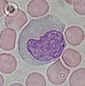 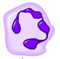 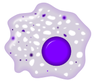 İdrarda epitel ve kan hücreleri
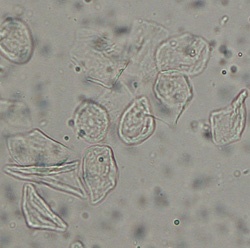 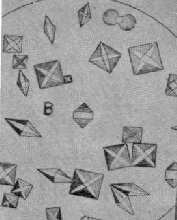 İdrarda
Kristaller
İdrarda Silendirler
İçeriğe göre: 
Hücresel olmayan silendirler
Hiyalen silendir
Granüler silendir
Mum (waxy) silendir 
Yağ silendir
Fibrin silendir
Hücresel silendirler
Epitel silendir
Lökosit silendir
Eritrosit silendir
Bakteriyel silendir
Bakteri, mantar ve parazit hücreleri
Testleri yorumlarken kullanılan ilaçların etkisi mutlaka gözönüne alınmalıdır.
Kaynaklar
Clinical Chemistry Principles, Techniques,and Correlations Bishop-Fody-Schoeff 7. ed. 2013 LWW